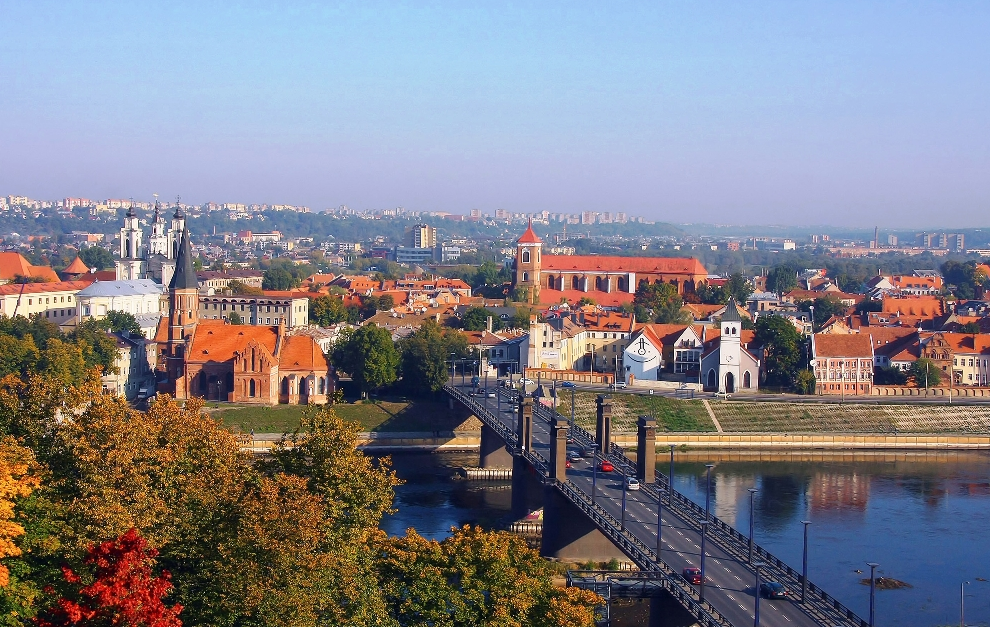 LITHUANIA
CITY - KAUNAS
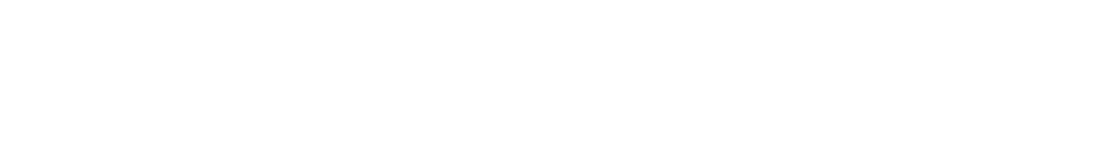 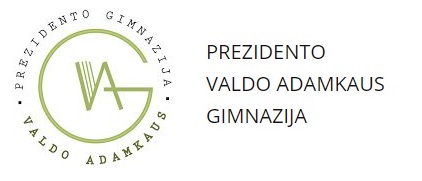 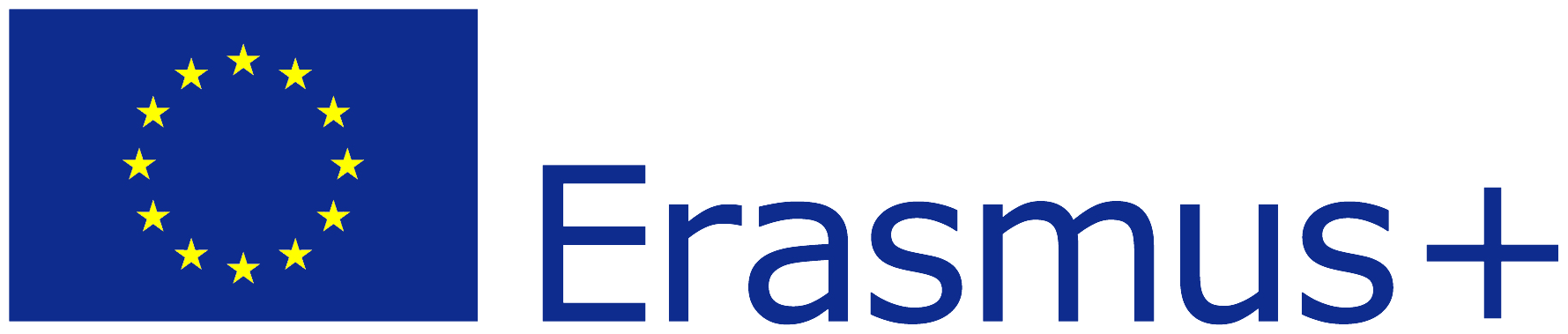 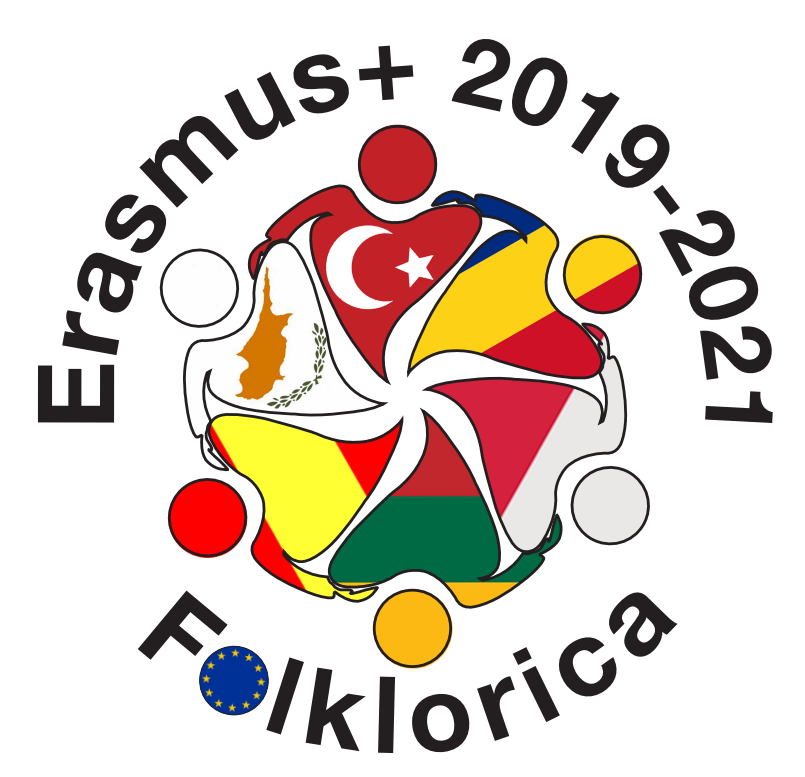 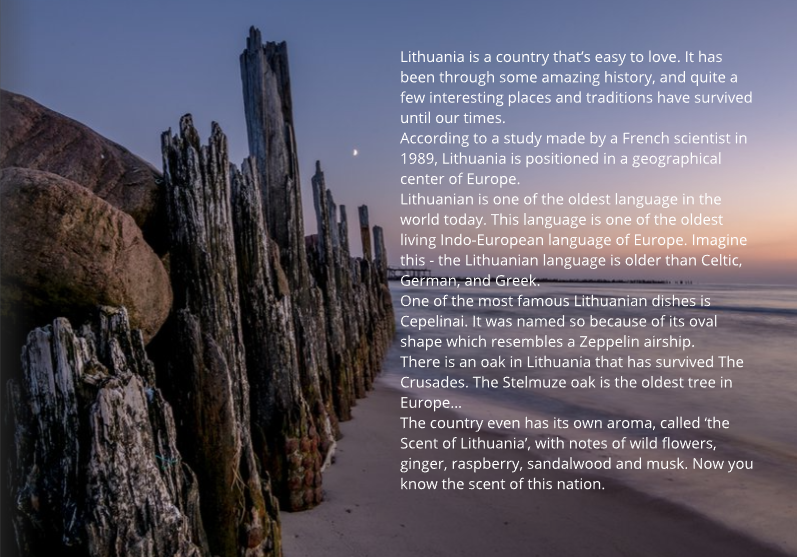 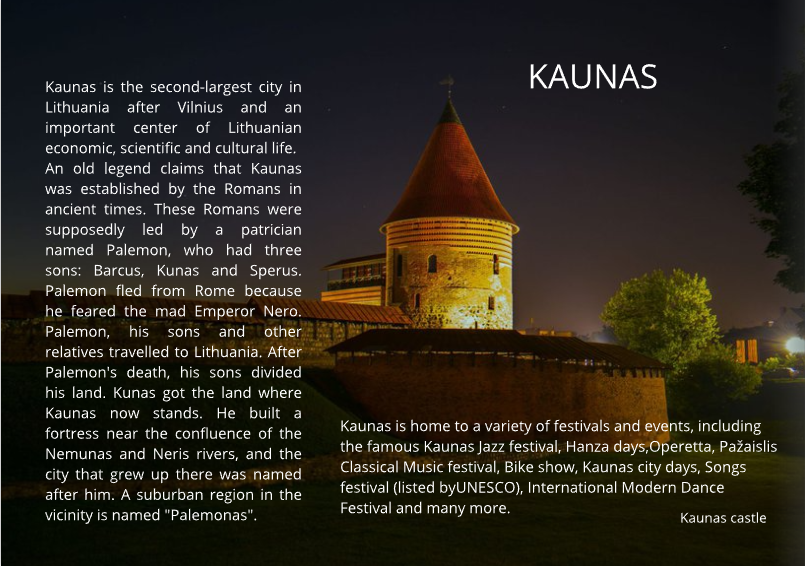 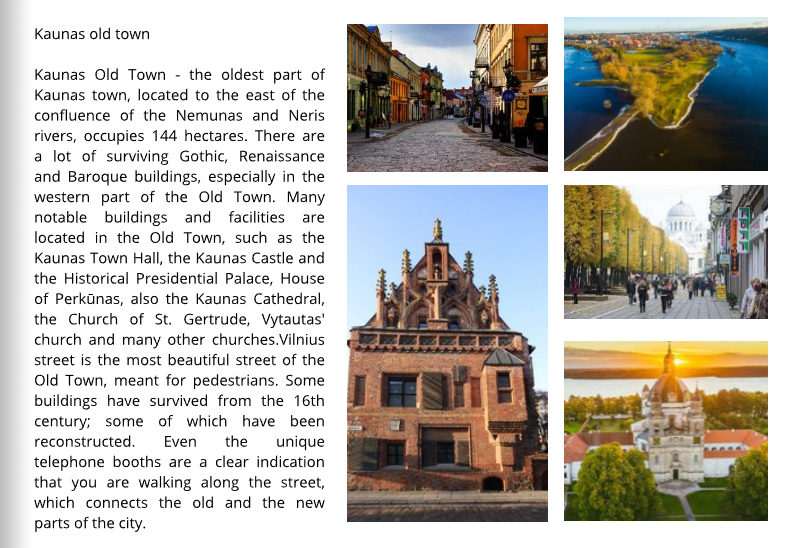 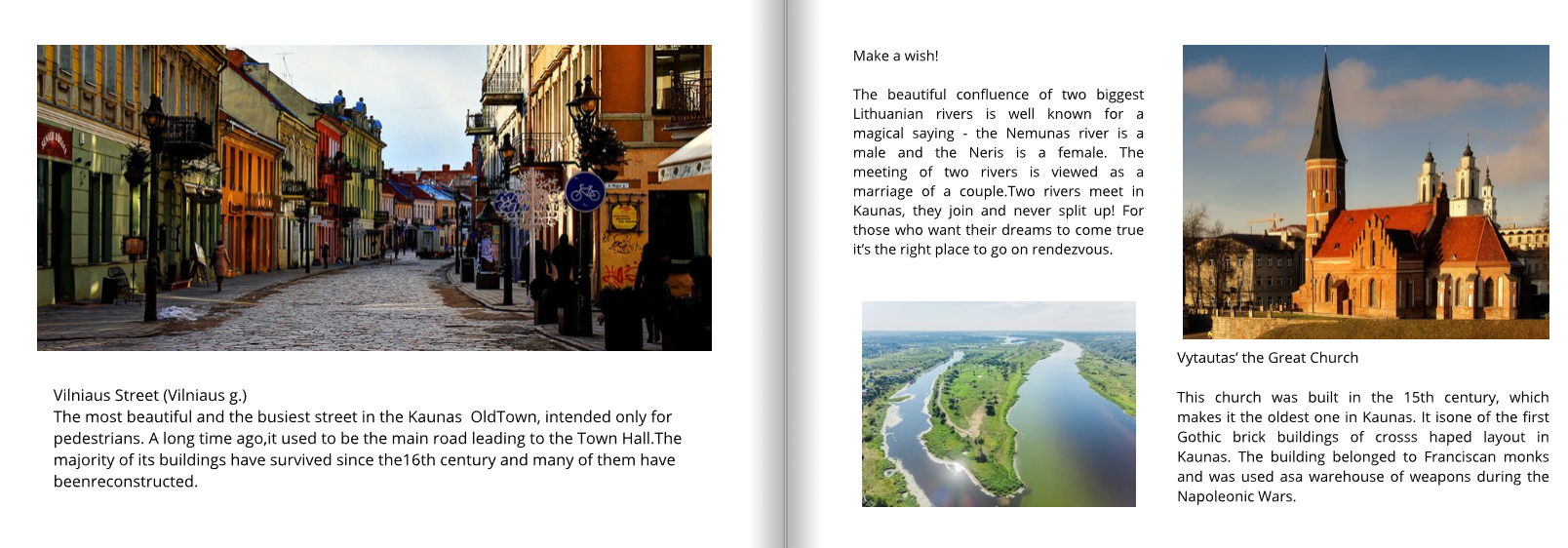 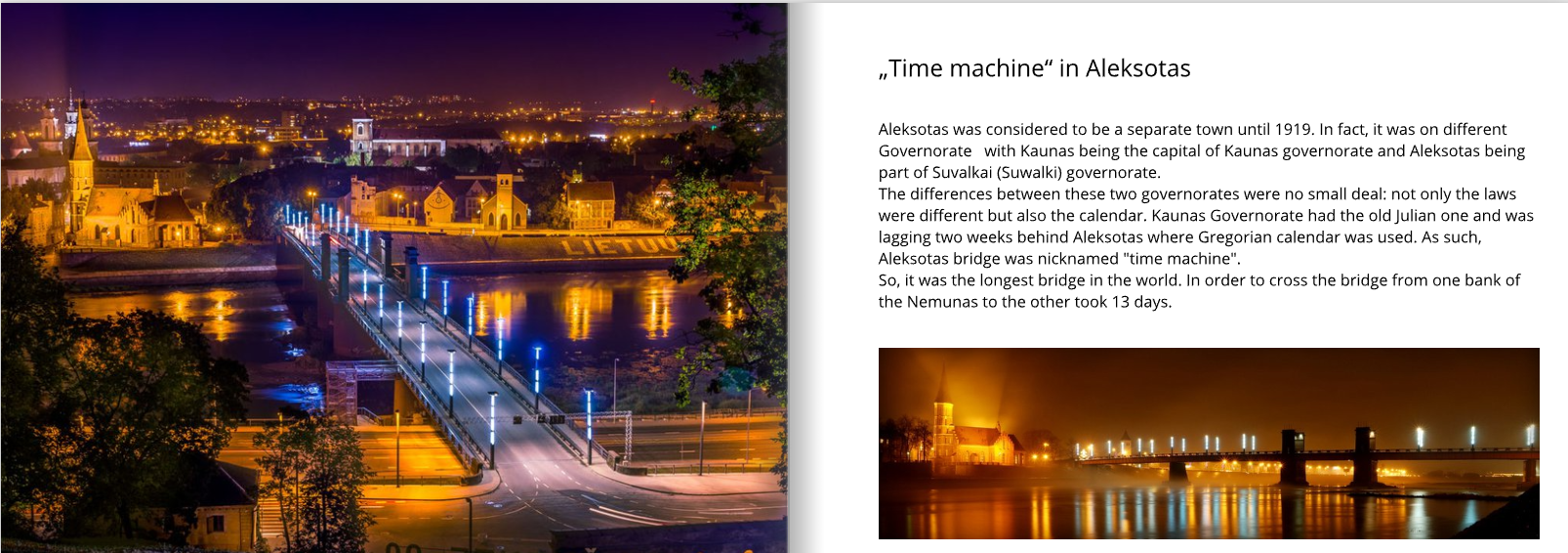 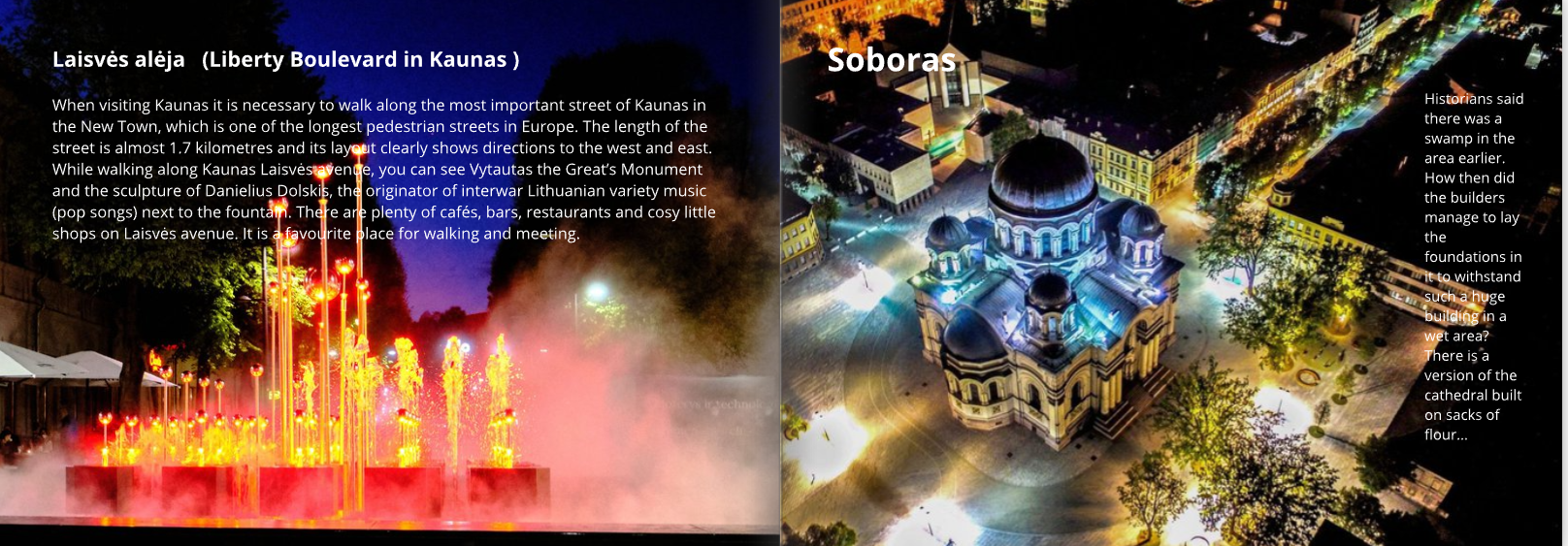 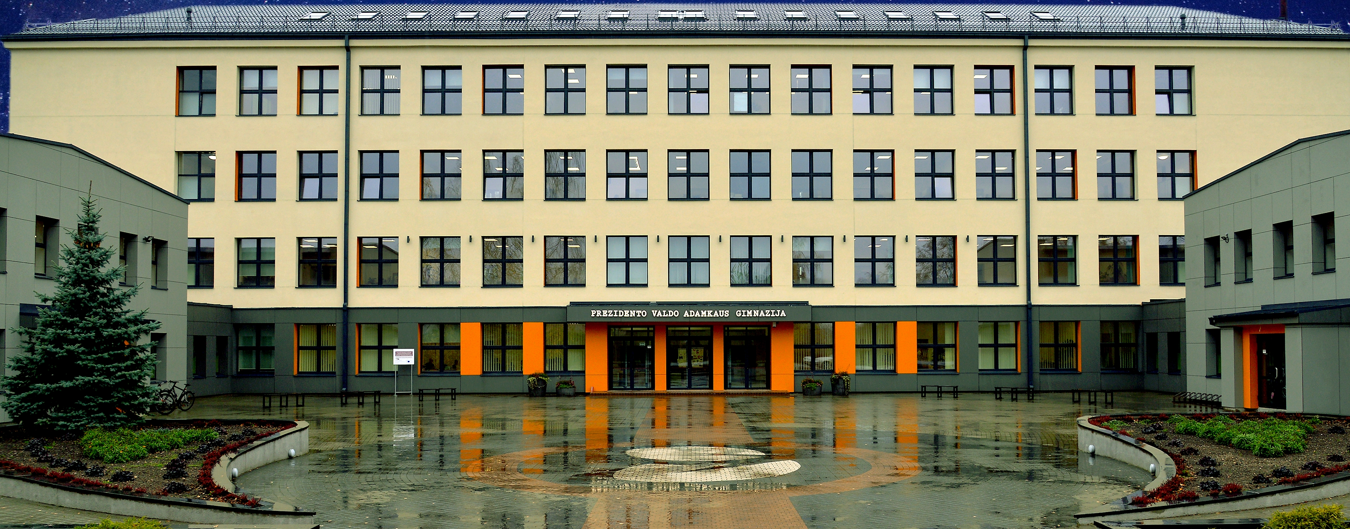 Thank you  for your attention